Universidade Aberta do SUS - UNASUS
Universidade Federal de Pelotas
Especialização em Saúde da Família
Modalidade a Distância
Turma 9
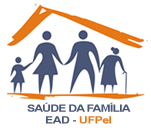 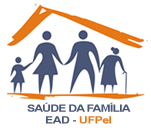 Melhoria da Atenção ao Pré-Natal e ao Puerpério na UBS/ESF Boa Vista das Missões, Boa Vista das Missões / RS
Felix Ramon Garriga

Orientador: Fernanda Ferreira

2016
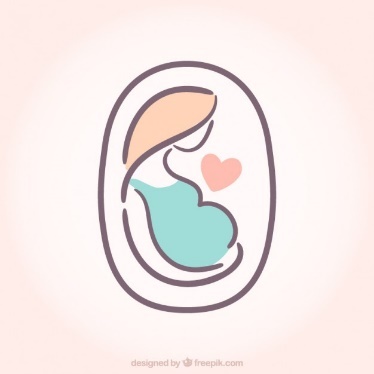 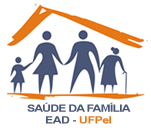 INTRODUÇÃO
A gestação, o parto e o puerpério geram grandes modificações fisiológicas e psicológicas; 

Acesso a um programa de atenção à saúde qualificado, humanizado e integral com base nos princípios do Sistema Único de Saúde (SUS).
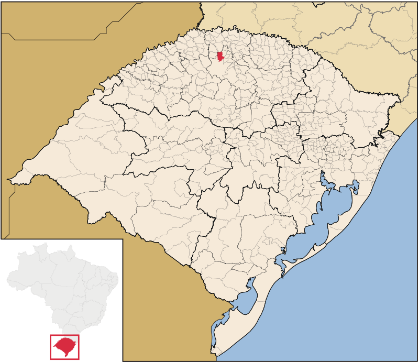 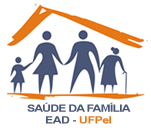 INTRODUÇÃO
Boa Vista das Missões esta situado no norte do Rio Grande do Sul cuja estimativa populacional é de 2100 habitantes. 

 A UBS/ESF Boa Vista das Missões está localizado na zona urbana e possui um modelo assistencial de ESF.
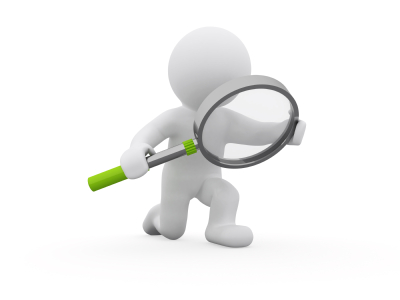 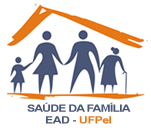 Antes da intervenção
Segundo o CAP, estimam-se 21 gestantes, sendo atendidos na UBS/ESF 21 (100%) e 26 puérperas e dessas, 08 usuárias cadastradas (31%) bem como deficiências no serviço de saúde como no ingresso no 1º trimestre, consultas em dia, vacinação e Saúde Bucal.

Possui 1 equipe de saúde.
Processos de trabalho de 20 horas / semana;
Registros deficientes.
Influência de costumes e cultura (exames ginecológico e de mamas).
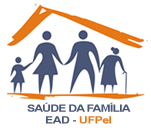 OBJETIVO GERAL
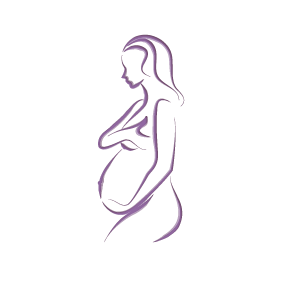 Melhoria da Atenção ao Pré-Natal e ao Puerpério na UBS/ESF Boa Vista das Missões, Boa Vista das Missões / RS
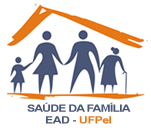 OBJETIVOS, METAS E RESULTADOS
Objetivo 1. Ampliar a cobertura das gestantes residentes na área de abrangência da unidade de saúde.
Meta 1.1. Ampliar a cobertura das gestantes residentes na área de abrangência da unidade de saúde.
Estimativa – PCD: 22 usuárias
Mês 1: n = 12 usuárias
Mês 2: n = 14 usuárias
Mês 3: n = 16 usuárias
Fonte: Planilha de Coleta de Dados, 2015
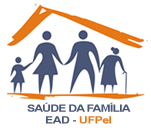 OBJETIVOS, METAS E RESULTADOS
Meta 1.2 Garantir a 100% das puérperas cadastradas no programa de Pré-Natal e Puerpério da UBS consulta puerperal antes dos 42 dias após o parto.
Mês 1: n = 02 usuárias
Mês 2: n = 04 usuárias
Mês 3: n = 01 usuária
Fonte: Planilha de Coleta de Dados, 2015
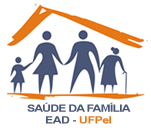 OBJETIVOS, METAS E RESULTADOS
Objetivo 2: Melhorar a qualidade da atenção ao Pré-Natal e Puerpério.
Meta 2.1: Garantir a 100% das gestantes o ingresso no primeiro trimestre de gestação.
Mês 1: n = 09 usuárias
Mês 2: n = 11 usuárias
Mês 3: n = 13 usuárias
Fonte: Planilha de Coleta de Dados, 2015
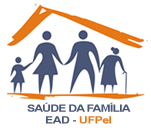 OBJETIVOS, METAS E RESULTADOS
Meta 2.2: Realizar pelo menos um exame ginecológico por trimestre em 100% das gestantes
Mês 1: n = 08 usuárias
Mês 2: n = 10 usuárias
Mês 3: n = 11 usuárias
Fonte: Planilha de Coleta de Dados, 2015
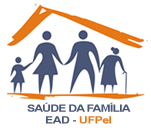 OBJETIVOS, METAS E RESULTADOS
Meta 2.3: Proporção de gestantes com pelo menos um exame de mamas durante o pré-natal.
Mês 1: n = 09 usuárias
Mês 2: n = 11 usuárias
Mês 3: n = 12 usuárias
Fonte: Planilha de Coleta de Dados, 2015
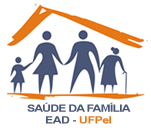 OBJETIVOS, METAS E RESULTADOS
Meta 2.4: Garantir a 100% das gestantes a solicitação de exames laboratoriais de acordo com protocolo.
Mês 1: n = 12 usuárias
Mês 2: n = 14 usuárias
Mês 3: n = 14 usuárias
Fonte: Planilha de Coleta de Dados, 2015
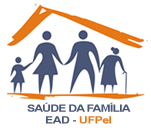 OBJETIVOS, METAS E RESULTADOS
Meta 2.5: Garantir a 100% das gestantes a prescrição de sulfato ferroso e ácido fólico conforme protocolo
Mês 1: n = 12 usuárias
Mês 2: n = 12 usuárias
Mês 3: n = 14 usuárias
Fonte: Planilha de Coleta de Dados, 2015
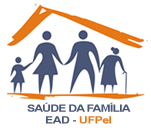 OBJETIVOS, METAS E RESULTADOS
Meta 2.6: Garantir a 100% das gestantes a atualização da vacina contra o tétano e difteria, incluindo a recomendação para a coqueluche.
Mês 1: n = 07 usuárias
Mês 2: n = 09 usuárias
Mês 3: n = 11 usuárias
Fonte: Planilha de Coleta de Dados, 2015
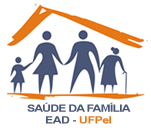 OBJETIVOS, METAS E RESULTADOS
Meta 2.7: Garantir que 100% das gestantes estejam com o esquema de vacina contra hepatite B completo.
Mês 1: n = 07 usuárias
Mês 2: n = 09 usuárias
Mês 3: n = 11 usuárias
Fonte: Planilha de Coleta de Dados, 2015
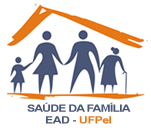 OBJETIVOS, METAS E RESULTADOS
Meta 2.8: Garantir a primeira consulta odontológica programática para 100% das gestantes cadastradas.
Mês 1: n = 06 usuárias
Mês 2: n = 08 usuárias
Mês 3: n = 09 usuárias
Fonte: Planilha de Coleta de Dados, 2015
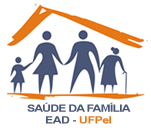 OBJETIVOS, METAS E RESULTADOS
Meta 2.9: Examinar as mamas em 100% das puérperas cadastradas no Programa de Pré-Natal e Puerpério.
Meta 2.10 Examinar o abdome em 100% das puérperas cadastradas no Programa de Pré-Natal e Puerpério.
Meta 2.11 Realizar exame ginecológico em 100% das puérperas cadastradas no Programa de Pré-Natal e Puerpério.
Meta 2.12 Avaliar o estado psíquico em 100% das puérperas cadastradas no Programa de Pré-Natal e Puerpério.
Meta 2.13 Avaliar intercorrências em 100% das puérperas cadastradas no Programa de Pré-Natal e Puerpério.
Meta 2.14 Prescrever a 100% das puérperas um dos métodos de anticoncepção.
Alcance das metas – 100% (todos os meses)
Fonte: Planilha de Coleta de Dados, 2015
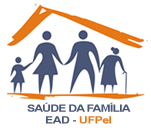 OBJETIVOS, METAS E RESULTADOS
Objetivo 3 Melhorar a adesão ao Programa de Pré-Natal e Puerpério.
Meta 3.1: Realizar busca ativa de 100% das gestantes faltosas às consultas de pré-natal.
Mês 1: n = 0
Mês 2: n = 01 usuária
Mês 3: n = 0
Nenhuma usuária faltosa / sem busca ativa
Meta 3.2 Realizar busca ativa em 100% das puérperas que não fizeram a consulta de puerpério até 30 dias após o parto
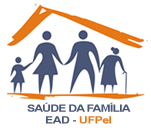 OBJETIVOS, METAS E RESULTADOS
Objetivo 4. Melhorar o registro do Programa de Pré-Natal e Puerpério.
Meta 4.1. Manter registro na ficha espelho de pré-natal/vacinação em 100% das gestantes.
Mês 1: n = 10 usuárias
Mês 2: n = 11 usuárias
Mês 3: n = 14 usuárias
Meta alcançada / todos os meses
Meta 4.2 Manter registro na ficha de acompanhamento do Programa de Pré-Natal e Puerpério 100% das puérperas
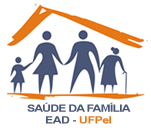 OBJETIVOS, METAS E RESULTADOS
Objetivo 5 Realizar avaliação de risco.
Meta 5.1. Avaliar risco gestacional em 100% das gestantes.
Mês 1: n = 10 usuárias
Mês 2: n = 11 usuárias
Mês 3: n = 14 usuárias
Fonte: Planilha de Coleta de Dados, 2015
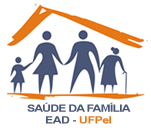 OBJETIVOS, METAS E RESULTADOS
Objetivo 6 Promover a saúde no pré-natal e puerpério.

Meta 6.1. Garantir a 100% das gestantes orientação nutricional durante a gestação.
Meta 6.2 Promover o aleitamento materno junto a 100% das gestantes.
Meta 6.3 Orientar 100% das gestantes sobre os cuidados com o recém-nascido (teste do pezinho, decúbito dorsal para dormir).
Meta 6.4 Orientar 100% das gestantes sobre anticoncepção após o parto.
Meta 6.5 Orientar 100% das gestantes sobre os riscos do tabagismo e do uso de álcool e drogas na gestação.
Meta 6.6 Orientar 100% das gestantes sobre higiene bucal.
Meta 6.7 Orientar 100% das puérperas cadastradas no Programa de Pré-Natal e Puerpério sobre os cuidados do recém-nascido.
Meta 6.8 Orientar 100% das puérperas cadastradas no Programa de Pré-Natal e Puerpério sobre aleitamento materno exclusivo.
Meta 6.9 Orientar 100% das puérperas cadastradas no Programa de Pré-Natal e Puerpério sobre planejamento familiar
Alcance das metas – 100% (todos os meses)
Fonte: Planilha de Coleta de Dados, 2015
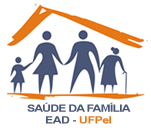 DISCUSSÃO
Capacitações;
Experiência nova para a equipe; 
Reorganização da ação programática;
Necessidade ainda de melhorias (registros, prescrição de sulfato ferroso, avaliação de risco);
Campanhas de conscientização sobre a importância de exames (ginecológico e de mamas) na gestação;
Realocação de dentista para a UBS/ESF;
Capacitar os ACS (identificar mulheres férteis, por ex)
Necessidade de consolidação da intervenção;
Pode ser referência para outras ações programáticas
A intervenção objetivou melhorar os indicadores de cobertura e da qualidade do serviço de saúde.
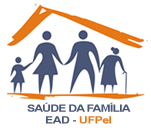 REFLEXÃO CRÍTICA SOBRE O PROCESSO DE APRENDIZADO
Sentimento de acolhimento pela equipe e gestão;
Percepção de que as ações realizadas na UBS/ESF não seguiam os protocolos; 
Ponto positivo do curso – baseia-se nos protocolos do MS;
Cada etapa ou unidade com seu objetivo;
Empoderamento graças ao método diversificado no curso (fóruns, estudos);
Reflexão sobre o impacto da intervenção para a comunidade


“Assim, considero que a especialização me trouxe benefícios únicos como maior preparação para atuar no Brasil e um sentimento de que o curso é uma fortaleza para minha vida como profissional de saúde”
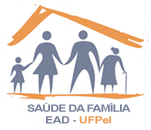 OBRIGADO